УО  «ГРОДНЕНСКИЙ ГОСУДАРСТВЕННЫЙ МЕДИЦИНСКИЙ УНИВЕРСИТЕТ»
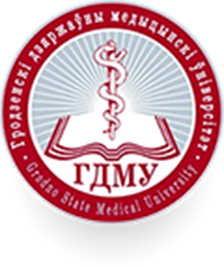 КАФЕДРА БИОЛОГИЧЕСКОЙ ХИМИИ
Окислительный стресс при алкогольном поражении печени
Подготовили: студенты 2 курса, 4 группы 
медико-диагностического факультета
Тимонович В.В., Криворучко Д.С. 
Научный руководитель: Архутич К.В.
Гродно 2022
Актуальность
Частое употребление алкоголя является ведущим этиологическим фактором хронических заболеваний печени, вызывая несколько видов поражений: жировую дистрофию печени, алкогольный гепатит, цирроз и рак печени.
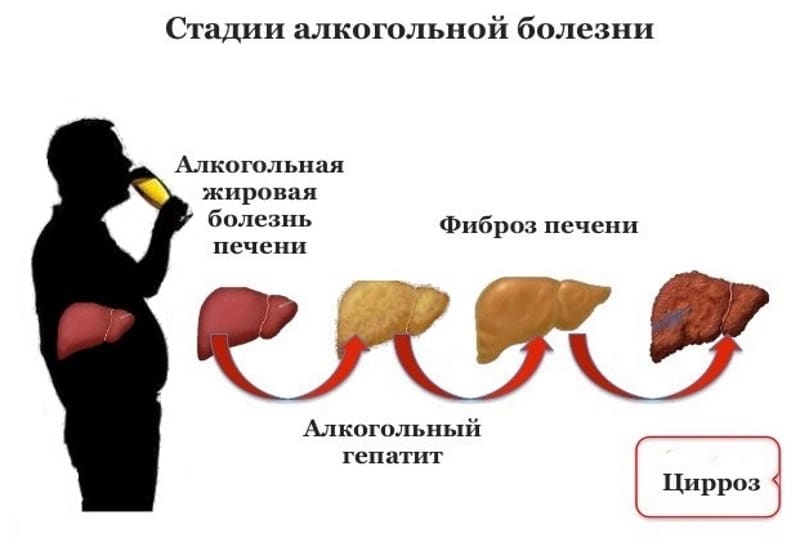 Влияние алкоголя на печень
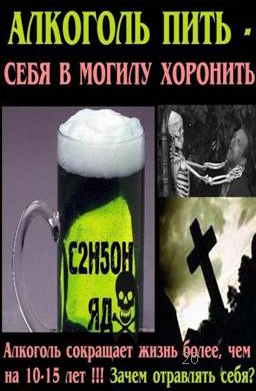 Употребление алкоголя
Гиперметаболическое состояние печени с повышенным потреблением кислорода клетками печени
Гипоксия перицентральных гепатоцитов
порто-центральный кислородный градиент
Истощение уровня АТФ и повреждение печени
Усиление свободнорадикальных процессов в организме
Прямое токсическое действие этанола обуславливает избыточное образование активных форм кислорода (АФК), что ведет к резкому усилению окислительных процессов в организме ― оксидативному стрессу.
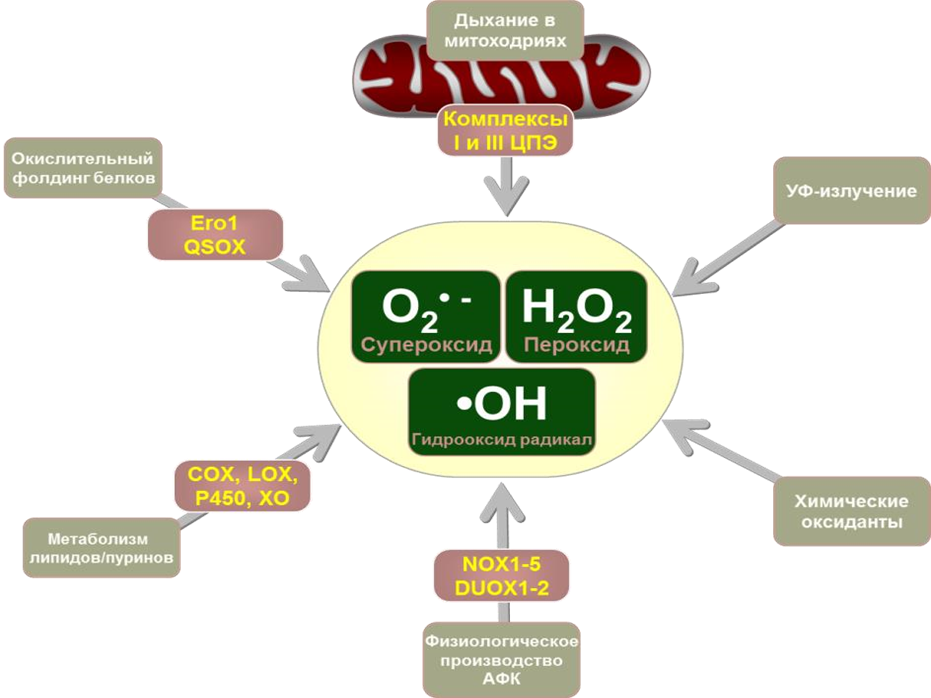 Причины окислительного стресса
Повышенная активность ПОЛ
Ослабление системы антиоксидантной защиты печени
Высокое содержание малонового диальдегида (МДА)
Снижается активность ферментов глутатионпероксидазы 
супероксиддисмутазы
каталазы
Механизм окислительного стресса в печени
Смещение равновесия концентраций прооксидантных и антиоксидантных компонентов (перекисный гомеостаз)
Стимуляция свободнорадикального 
окисления (СО) и снижение активности антиоксидантов (АО)
Модификация структуры липидов, белков и нуклеопротеидов
Свободнорадикальные формы кислорода
H2O2
O2
H2O
OH
O2
перекись водорода
гидроксильный радикал
супероксид-анионрадикал
Перекисное окисление липидов
Фосфолипиды
(насыщенные жирные кислоты)
Промежуточные продукты
(алкильные, алкоксильные,пероксильные радикалы)
Первичные продукты
(гидроперекиси липидов, диеновые коньюгаты и др.)
Вторичные продукты
(малоновый диальдегид, триеновые коньюгаты)
Конечные продукты
(основания Шиффа и газообразные соединения)
Малоновый диальдегид (МДА)
Один из наиболее характерных продуктов ПОЛ
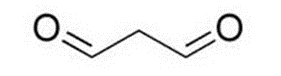 Структурная формула
Степень тяжести патологического процесса в печени
Повышение концентрации МДА
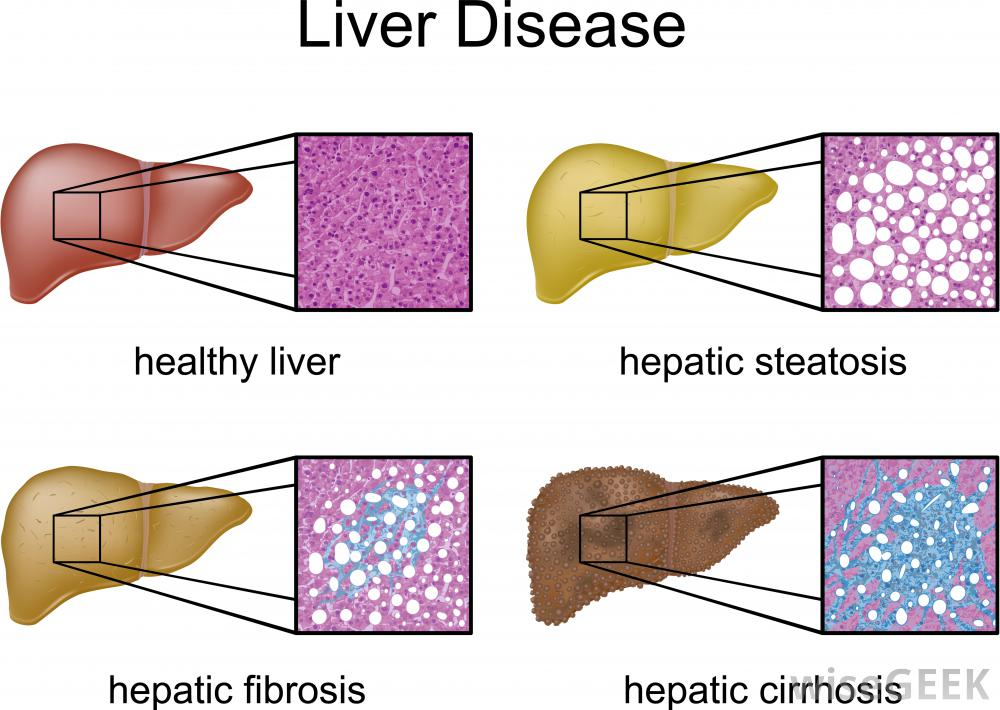 Глутатионпероксидаза
Защита организма от окислительного повреждения
основная биологическая роль
Восстанавливает гидроперекиси липидов до спиртов
В результате окисление липидов образуются гидроперекиси липидов - токсичны
Восстанавливает пероксид водорода до воды
Супероксиддисмутаза
Защита организма от окислительного повреждения
основная биологическая роль
Катализирует дисмутацию супероксида в кислород и пероксид водорода
Каталаза
Защита организма от окислительного повреждения
основная биологическая роль
Катализирует   пероксид водорода в воду и молекулярный кислород
Окисляет в нитриты низкомолекулярные спирты
Кофеин как медикамент
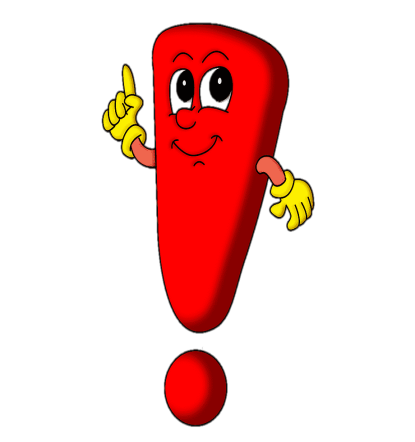 Блокирует  увеличение концентрации малонового диальдегида (МДА)
Повышает активность супероксиддисмутазы
Повышает активность глутатионпероксидазы
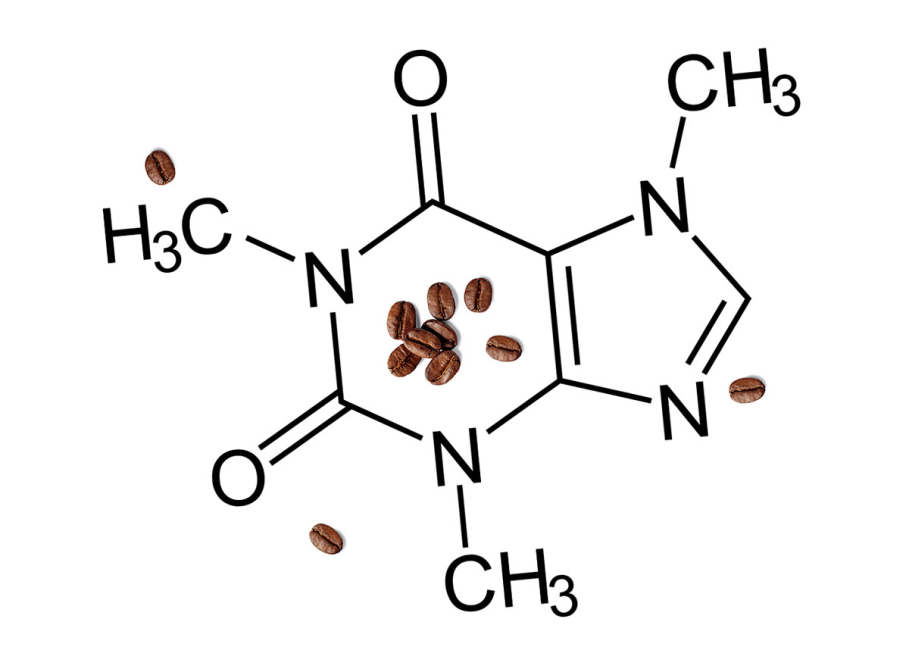 Заключение
В печени хроническая алкогольная интоксикация приводит к усилению перекисного окисления липидов, сопровождаемого повышением уровня малонового диальдегида, а также снижением активности ключевых ферментов антиоксидантной системы – супероксиддисмутазы, каталазы и  глутатионпероксидазы.
   Кофеин, в свою очередь предотвращает повреждение и некроз гепатоцитов, путем повышения активности антиоксидантных ферментов, а также путем ингибирования образования малонового диальдегида. Данное представление о кофеине может стать новой стратегией в замедлении развития алкогольной болезни печени.
Спасибо за внимание!